Positive deviance and hand hygiene of nurses in a Quebec hospital: What can we learn from the best?
Josiane Létourneau, RN, PhD
Faculté des sciences infirmières 
Université de Montréal
Hosted by Ramona RodriguesMcGill University, Montreal
January 30, 2020
www.webbertraining.com
Objectives of the lecture
Present a PhD study on nurses’ hand hygiene using a   
      positive deviance approach

Present and discuss the results of the study 

Discuss how positive deviance approach could be applied in healthcare settings
2
Background
Healthcare-associated infections are a major concern for patient safety and represent significant costs for patients, families and society (OMS, 2011)
In Canada: > 200 000 each year - 8 000 deaths (Butler-Jones, 2013)
In Quebec: Approximately 10% of hospitalized patients (MSSS, 2018)

Hand hygiene is recognized as effective (Gould et al., 2018) but shows low adherence rate among healthcare workers: 38.7% (Luangasanatip et al., 2015) 

Despite many interventions implemented to improve hand hygiene adherence: Not the expected results (Gould & Drey, 2013)

One behavior change approach looks promising: the positive deviance (Marsh et al, 2004)
3
3
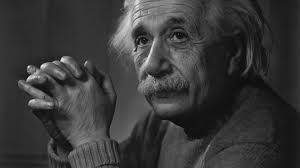 “Insanity is doing the same thing over and over again and expecting different results”										Albert Einstein
Background
Positive deviance is defined as:

An intentional behavior that departs from the norms of a reference group in honorable ways  (Spreitzer and Sonenshein, 2004)

A behavioral change approach based on the premise that in most organizations, there are "positive deviant" individuals who are able to solve problems better than their colleagues with exactly the same resources (Marsh and al, 2004)
5
[Speaker Notes: Deux problématiques:
Faible taux d’hygiène des mains
Concept de DP]
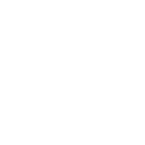 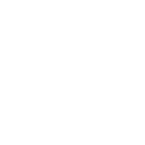 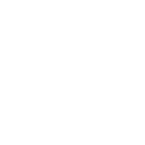 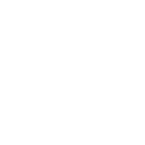 Intentional and voluntary behavior
Behavior that departs
from the norms of a reference group
Positive deviance
Norms
Intention
Nature
Behavior of
kindness nature
Individual behavior
Létourneau, Alderson, Caux, & Richard, 2013 ©
6
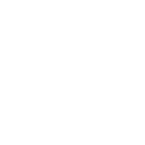 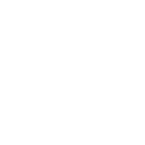 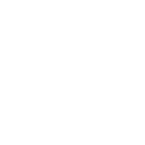 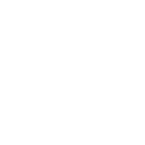 Evolution of positive deviance definition
Intention
Norms
Positive deviance
Nature
Evolve towards
Individual and social behavior change approach
7
Létourneau, Alderson, Caux, & Richard, 2013©
Positive deviance approach: stages
Stage 1
Identify "positive deviant" (PD) individuals or teams that perform better in the area of interest
Use qualitative methods to discover strategies that enable PD to perform better
Stage 2
Develop an intervention based on strategies successfully used by PD
Stage 3
Disseminate PD strategies in collaboration with key people in the organization
Stage 4
Adapted from Bradley and al., 2009
8
Purpose of the PhD study
Explore, from the perspective of positive deviance approach, the nurses' clinical practices related to hand hygiene and the factors that influence them 
in a Quebec hospital
9
Ethics
Study’s research protocol was approved by the hospital’s ethics committee 
Nursing management offered support by facilitating connections with the infection prevention team and head nurses of the selected units
Study was presented to the 2 selected care teams 
Nurses were given a week to read and sign the consent form
10
Positive deviance approach: stages
Stage 1
Identify "positive deviant" (PD) individuals or teams that perform better in the area of interest
Use qualitative methods to discover strategies that enable PD to perform better
Stage 2
Develop an intervention based on strategies successfully used by PD
Stage 3
Disseminate PD strategies in collaboration with key people in the organization
Stage 4
Adapted from Bradley and al., 2009
11
Positive deviants identification
Based on the results of hand hygiene audits carried out in a Montreal University Hospital during the year preceding the start of the study.

Two care units where hand hygiene adherence rates among nurses were higher (70%) in comparison to other units of the same Hospital (35%)

Participants:
Nurses involved in direct patient care on selected units
Agreed to participate in the study
12
Qualitative research method
8
Two comparative focused ethnographies: observing two groups of nurses in their daily lives, taking into account institutional culture and all sources of contextual information
Contribution of our study: exploring the practice of hand hygiene in two organizational contexts
Criticism of focused ethnographies: often looking at only one context
Multi-site ethnographies allow nuance of data
Additional challenges but factors may differ depending on the context.
Could enhance knowledge by showing the importance of taking context of healthcare into account - otherwise implementing recommendations can be problematic
13
Data collection
Systematic observations
 Individual interviews
 Informal conversations
 Field notes 
 Documents available on hand hygiene
14
Sociodemographic data of participants
15
Observation periods
16
Individual interviews
17
Data processing and analysis
Interview data was transcribed in verbatim and the results from the observations were recorded in writing
Content analysis was conducted using the Patton method (2002, 2015)
Data was coded using the QDA Miner software in three categories:
Clinical Practices related to Hand Hygiene
Moments when hand hygiene was performed
Factors influencing participants' adherence to hand hygiene
21
18
What are the nurses’ clinical practices regarding hand hygiene?
19
Clinical practices
Use of hydroalcoholic solutions: 
Mainly before and after contact with patient and / or their environment
The introduction of solutions has been as a major advance in infection prevention (Alp et al., 2011; Gould et Drey, 2013)


Wash with water and soap: facilitated by the presence of sinks (Atif et al.,2019; ASPC, 2012)
Soiled hands 
Before the meal "bitter taste of solution"
After contact with biological fluids
Patient in isolation
Sticky film sensation caused by solutions
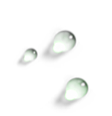 20
Clinical practices
Some participants use hydroalcoholic solutions (HAS) with a patient presenting diarrhea associated with Clostridium difficile
Lack of knowledge or misconceptions about adopting HAS as the preferred method of hand hygiene (Agence de la santé publique du Canada, 2012).

Some participants wear gloves for all patient care
Several factors can explain the unjustified wearing of gloves during patient care and it is necessary to understand the reasons why in order to improve this practice (Boscart, 2012).
21
What are the factors that influence nurses in their practice of hand hygiene?Individual factors Organizational factors Environmental factors Sociocultural factors
22
Individual factors
Knowledge
Knowledge of hand hygiene practice and its role in protecting patients to ensure safety and quality of care (Caris et al., 2017)

Lack of knowledge and training in hand hygiene: barriers to hand hygiene (Atif et al., 2019)

Understanding the needs and characteristics of each group of health professionals in order to personalize training and ask for their opinions on the content of this training (Gould et al., 2018)
23
Individual factors
Professional awareness
Participants practice hand hygiene before touching the patient and/or their environment as much as after; 
They are very aware of their duty as nurses in protecting patients from infection.
Several examples from the literature review show lower rates of nurses' hand hygiene adherence before contact with a patient than after (Harne-Britner et al., 2011; Woodard et al., 2019; Kowitt, et al., 2013; dos Santos et al., 2013)

Personal protection
While hand hygiene is important to protect patients, it is also important to protect yourself (Atif, 2019)
Educating nurses about maintaining their health seems essential and personal protection is a motivating factor with regard to the practice of hand hygiene (Boscart et al., 2012; Smiddy et al., 2015)
24
Organizational factors
Mobilizing leadership of the head nurse on the medical-surgical unit
Favorable impact on improving hand hygiene adherence  (Huis et al., 2013)
Positive factor in supporting a team in an improvement process (Wendt et al., 2009)
 Collaborative practice within the two care teams
Working together towards a common goal (Bernard et al., 2018; Caris et al., 2017)
Hand hygiene adherence monitoring: feedback
Participants appreciate receiving feedback and being involved in the discussions towards improvement
Feedback to healthcare workers promotes hand hygiene practice (Doronina et al., 2017)
25
Environmental factors
Accessibility and availability of hydroalcoholic solutions:
Implantation facilitates adherence to hand hygiene (Doronina, et al., 2017; Gould, et al., 2018)
Dispensers must be available and accessible (Kirk et al., 2016; Atif et al., 2019) and must always be filled (Midturi et al., 2015)

Accessibility and availability of sinks:
On the medical-surgical unit: adding sinks in the corridor facilitates adherence to hand hygiene
Problems when there are no sinks available or there is limited access to them (Atif et al., 2019; Kowitt et al., 2013; Song et al., 2013) 
Even more complex when patients have Clostridium difficile associated diarrhea (Zellmer et al., 2015)
26
Sociocultural factors
Our results show that a certain power to act, collaboration and social cohesion within the two care teams promote positive deviance - better performance hand hygiene.
“A process which enables each individual in a group to develop a sense of engagement in a common enterprise” (Kwok et al., 2017, p. 226)
However, what motivates participants differs depending on the context of care
Medical-surgery unit: participants share this desire to improve hand hygiene under the leadership of the head nurse
Palliative care unit: participants share a care practice based on humanism so that patients are comfortable and they do not suffer
27
Positive deviance process related tohand hygiene
28
What is the applicability of positive deviance approach in healthcare settings?
29
Applicability of positive deviance approach
Innovative contribution of our study: having explored and identified factors in order to explain the best performance with regards to hand hygiene practice of two care teams.

Helped to understand why healthcare teams adhere to hand hygiene better than their colleagues in other units


Main interest of positive deviance approach
30
Implications of the results
Clinical practices
Positive deviance approach could be useful to raise awareness of the issues surrounding the practice of hand hygiene by studying healthcare teams that are more efficient in order to understand the reasons "why”

Use the results of nurses' hand hygiene audits or observations
Organize discussion meetings with those teams to understand why they are better
Possible solutions could emerge from these discussions and allow intervention with other healthcare teams, if the factors identified are applicable to others.
31
32
Implications of the results
Management and Administration

Training and support for head nurses
Distributors of hydroalcoholic solutions
Presence of sinks
Feedback following audits
Sense of commitment in a common project
33
Implications of the results
Research
Innovative and interesting research method:
Study more efficient healthcare teams
Could contribute to improve knowledge by understanding why those teams are better and by learning from them
Using the positive deviance approach in research could enhance the role of nurses and provide positive feedback.
34
Implications of the results
Politics
Numerous health reforms in Quebec
Nurses have been overwhelmingly affected: staff cuts, job loss, increase nurse-patient ratios 
Overwork, high patient-to-nurse ratio, budget constraints and lack of time to practice hand hygiene
Priority of the Minister of Health and Social Services of Quebec
Improve the quality and safety of patient care
Achieve 80% hand hygiene adherence rate by 2020
35
Limitations of the study
Impact of the researcher:
Participants
Data collection
Data analysis / interpretation
Not having been able to explore clinical practices of nurses working in other types of care units in order to know the culture of these teams
Not having been able to study care teams which are not very efficient with regard to hand hygiene practices
Not having been able to spend more time on each of the care units
36
Conclusion
Continue efforts to improve nurses’ hand hygiene adherence rates in order to protect patients from infection.

Increase and continue mobilization at the clinical, organizational, social and political levels to support nurses so that they can practice  hand hygiene and thus protect patients while protecting their health.
37
Learn from the people
Plan with the people
Begin with what they have
Build on what they know
Of the best leaders
When the task is  accomplished
The people all remark
We have done it ourselves
Lao-Tzu’s Tao Te Ching(6th Century BCE)
38
38
References
Agence de la santé publique du Canada (2012). Pratiques de base et précautions additionnelles visant à prévenir la transmission des infections dans les milieux de soins. Ottawa: Centre de lutte contre les maladies transmissibles et les infections. 

Alp, E., Ozturk, A., Guven, M., Celik, I., Doganay, M. et Voss, A. (2011). Importance of structured training programs and good role models in hand hygiene in developing countries. J Infect Public Health, 4(2), 80-90. doi: 10.1016/j.jiph.2011.03.001

Atif, S., Lorcy, A. et Dubé, E. (2019). Healthcare workers' attitudes toward hand hygiene practices: Results of a multicentre qualitative study in Quebec. Canadian Journal of Infection Control, 34(1). 

Bernard, L., Biron, A., Lavigne, G., Frechette, J., Bernard, A., Mitchell, J. et Lavoie-Tremblay, M. (2018). An exploratory study of safety culture, biological risk management and hand hygiene of healthcare professionals. J Adv Nurs, 74(4), 827-837. doi: 10.1111/jan.13500

Boscart, V. M., Fernie, G. R., Lee, J. H. et Jaglal, S. B. (2012). Using psychological theory to inform methods to optimize the implementation of a hand hygiene intervention. Implement Sci, 7, 77. doi: 10.1186/1748-5908-7-77

Bradley, E. H., Curry, L. A., Ramanadhan, S., Rowe, L., Nembhard, I. M. et Krumholz, H. M. (2009). Research in action: using positive deviance to improve quality of health care. Implement Sci, 4, 25. doi: 10.1186/1748-5908-4-25

Butler-Jones, D. (2013). The Chief Public Health Officer's Report on the State of Public Health in Canada, 2013: Infectious Disease-The Never-ending Threat. Public Health Agency of Canada.

Caris, M. G., Kamphuis, P. G. A., Dekker, M., de Bruijne, M. C., van Agtmael, M. A. et Vandenbroucke-Grauls, C. (2017). Patient Safety Culture and the Ability to Improve: A Proof of Concept Study on Hand Hygiene. Infect Control Hosp Epidemiol, 38(11), 1277-1283. doi: 10.1017/ice.2017.209
39
References
Doronina, O., Jones, D., Martello, M., Biron, A. et Lavoie‐Tremblay, M. (2017). A systematic review on the effectiveness of interventions to improve hand hygiene compliance of nurses in the hospital setting. Journal of Nursing Scholarship, 49(2), 143-152. 



dos Santos, R. P., Konkewicz, L. R., Nagel, F. M., Lisboa, T., Xavier, R. C., Jacoby, T., . . . Kuchenbecker, R. (2013). Changes in hand hygiene compliance after a multimodal intervention and seasonality variation. American Journal of Infection Control, 41(11), 1012-1016. doi: http://dx.doi.org/10.1016/j.ajic.2013.05.020


Gould, D. et Drey, N. (2013). Types of interventions used to improve hand hygiene compliance and prevent healthcare associated infection. Journal of Infection Prevention, 14(3), 88-93. doi: 10.1177/1757177413482608

Gould, D., Moralejo, D., Drey, N., Chudleigh, J. et Taljaard, M. (2018). Interventions to improve hand hygiene compliance in patient care: Reflections on three systematic reviews for the Cochrane Collaboration 2007-2017. J Infect Prev, 19(3), 108-113. doi: 10.1177/1757177417751285

Harne-Britner, S., Allen, M. et Fowler, K. A. (2011). Improving hand hygiene adherence among nursing staff. J Nurs Care Qual, 26(1), 39-48. doi: 10.1097/NCQ.0b013e3181e0575f

Huis, A., Schoonhoven, L., Grol, R., Donders, R., Hulscher, M. et van Achterberg, T. (2013). Impact of a team and leaders-directed strategy to improve nurses' adherence to hand hygiene guidelines: a cluster randomised trial. Int J Nurs Stud, 50(4), 464-474. doi: 10.1016/j.ijnurstu.2012.08.004

Kirk, J., Kendall, A., Marx, J. F., Pincock, T., Young, E., Hughes, J. M. et Landers, T. (2016). Point of care hand hygiene-where's the rub? A survey of US and Canadian health care workers' knowledge, attitudes, and practices. Am J Infect Control, 44(10), 1095-1101. doi: 10.1016/j.ajic.2016.03.005
40
References
Kowitt, B., Jefferson, J. et Mermel, L. A. (2013). Factors Associated with Hand Hygiene Compliance at a Tertiary Care Teaching Hospital. Infect Control Hosp Epidemiol, 34(11), 1146-1152. doi: 10.1086/673465

Kwok, Y. L., Harris, P. et McLaws, M. L. (2017). Social cohesion: The missing factor required for a successful hand hygiene program. Am J Infect Control, 45(3), 222-227. doi: 10.1016/j.ajic.2016.10.021

Létourneau, J., Alderson, M., Caux, C. et Richard, L. (2013). [Positive deviance: concept analysis using the evolutionary approach of Rodgers]. Rech Soins Infirm(113), 19-33. 

Luangasanatip, N., Hongsuwan, M., Limmathurotsakul, D., Lubell, Y., Lee, A. S., Harbarth, S., . . . Cooper, B. S. (2015). Comparative efficacy of interventions to promote hand hygiene in hospital: systematic review and network meta-analysis. BMJ, 351, h3728. doi: 10.1136/bmj.h3728

Marsh, D. R., Schroeder, D. G., Dearden, K. A., Sternin, J. et Sternin, M. (2004). The power of positive deviance. BMJ, 329(7475), 1177-1179. doi: 10.1136/bmj.329.7475.1177

Midturi, J. K., Narasimhan, A., Barnett, T., Sodek, J., Schreier, W., Barnett, J., . . . Arroliga, A. C. (2015). A successful multifaceted strategy to improve hand hygiene compliance rates. Am J Infect Control, 43(5), 533-536. doi: 10.1016/j.ajic.2015.01.024

Ministère de la santé et des services sociaux (2018). Taux de conformité aux pratiques exemplaires d'hygiène des mains dans les établissements 2017-2018. Québec. Repéré à http://www.msss.gouv.qc.ca/ministere/acces_info/decisions-et-documents-transmis-dans-le-cadre-d-une-demande-deacces/
Organisation mondiale de la Santé (2011). Report on the burden Endemic Health Care-Associated Infection Worldwide. Genève, Suisse
41
References
Song, X., Stockwell, D. C., Floyd, T., Short, B. L. et Singh, N. (2013). Improving hand hygiene compliance in health care workers: Strategies and impact on patient outcomes. American Journal of Infection Control, 41(10), e101-e105. doi: http://dx.doi.org/10.1016/j.ajic.2013.01.031
Smiddy, M., O'Connell, R. et Creedon, S. (2015). Systematic qualitative literature review of health care workers' compliance with hand hygiene guidelines. Am J Infect Control, 43(3), 269-274. doi: 10.1016/j.ajic.2014.11.007
Spreitzer, G. et Sonenshein, S. (2004). Toward the Construct Definition of Positive Deviance. American Behavioral Scientist, 47(6), 828-847.
 Woodard, J. A., Leekha, S., Jackson, S. S. et Thom, K. A. (2019). Beyond entry and exit: Hand hygiene at the bedside. American Journal of Infection Control, 47(5), 487-491. doi: https://doi.org/10.1016/j.ajic.2018.10.026
Zellmer, C., Blakney, R., Van Hoof, S. et Safdar, N. (2015). Impact of sink location on hand hygiene compliance for Clostridium difficile infection. Am J Infect Control, 43(4), 387-389. doi: 10.1016/j.ajic.2014.12.016
Wendt, H., Euwema, M. C. et Van Emmerik, I. H. (2009). Leadership and team cohesiveness across cultures. The Leadership Quarterly, 20(3), 358-370.
42
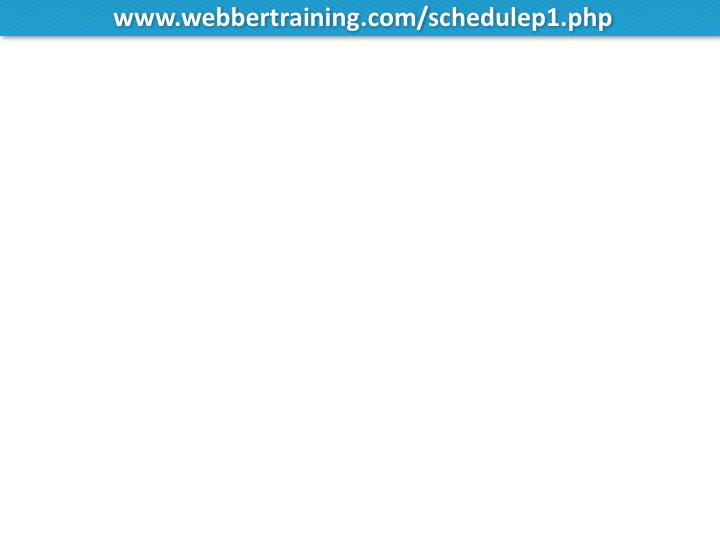 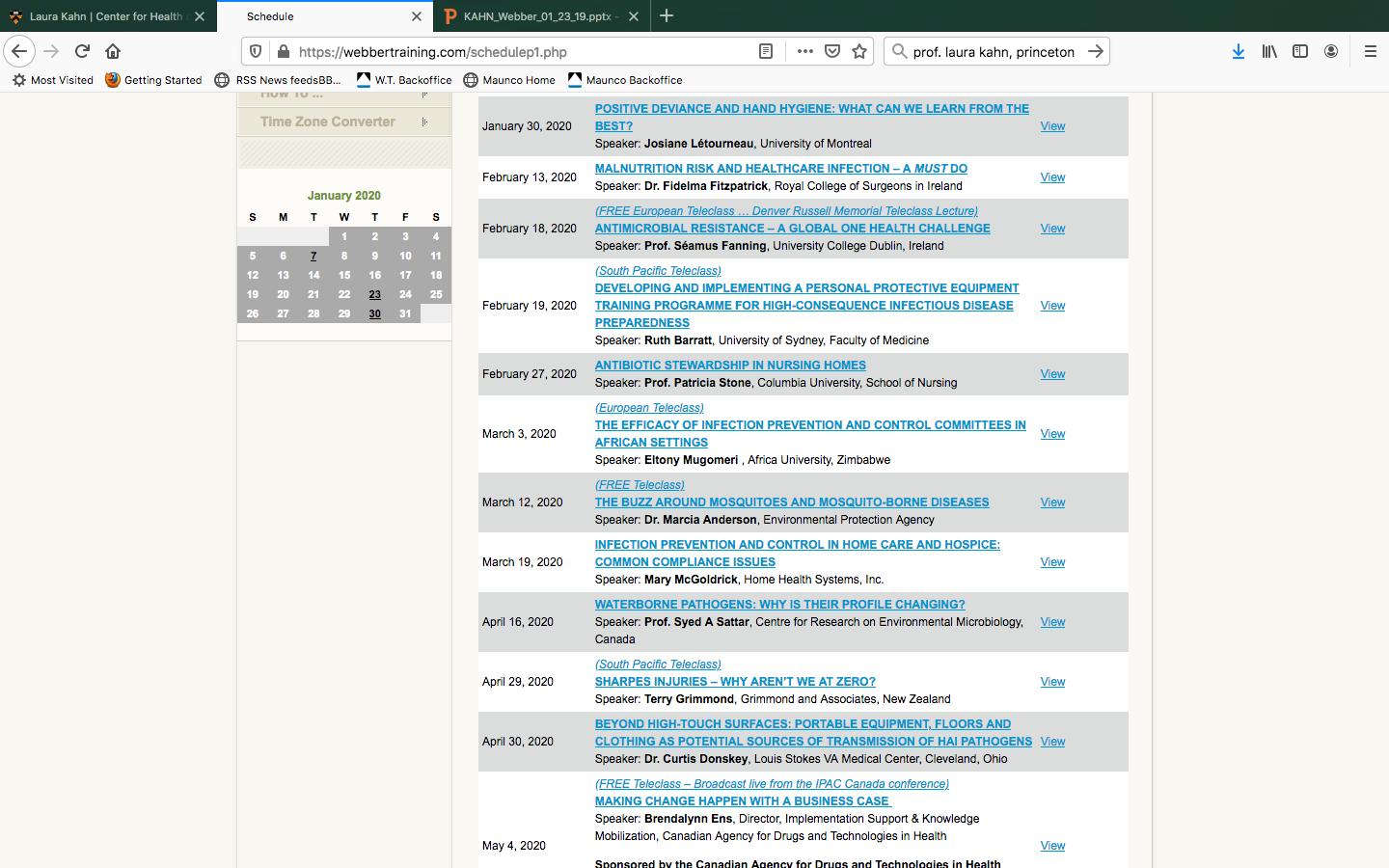 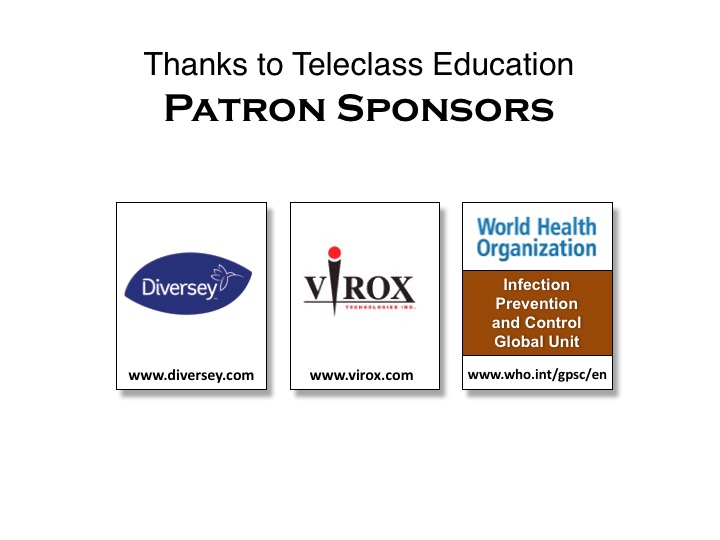